Magnoliophyta, Apiaceae
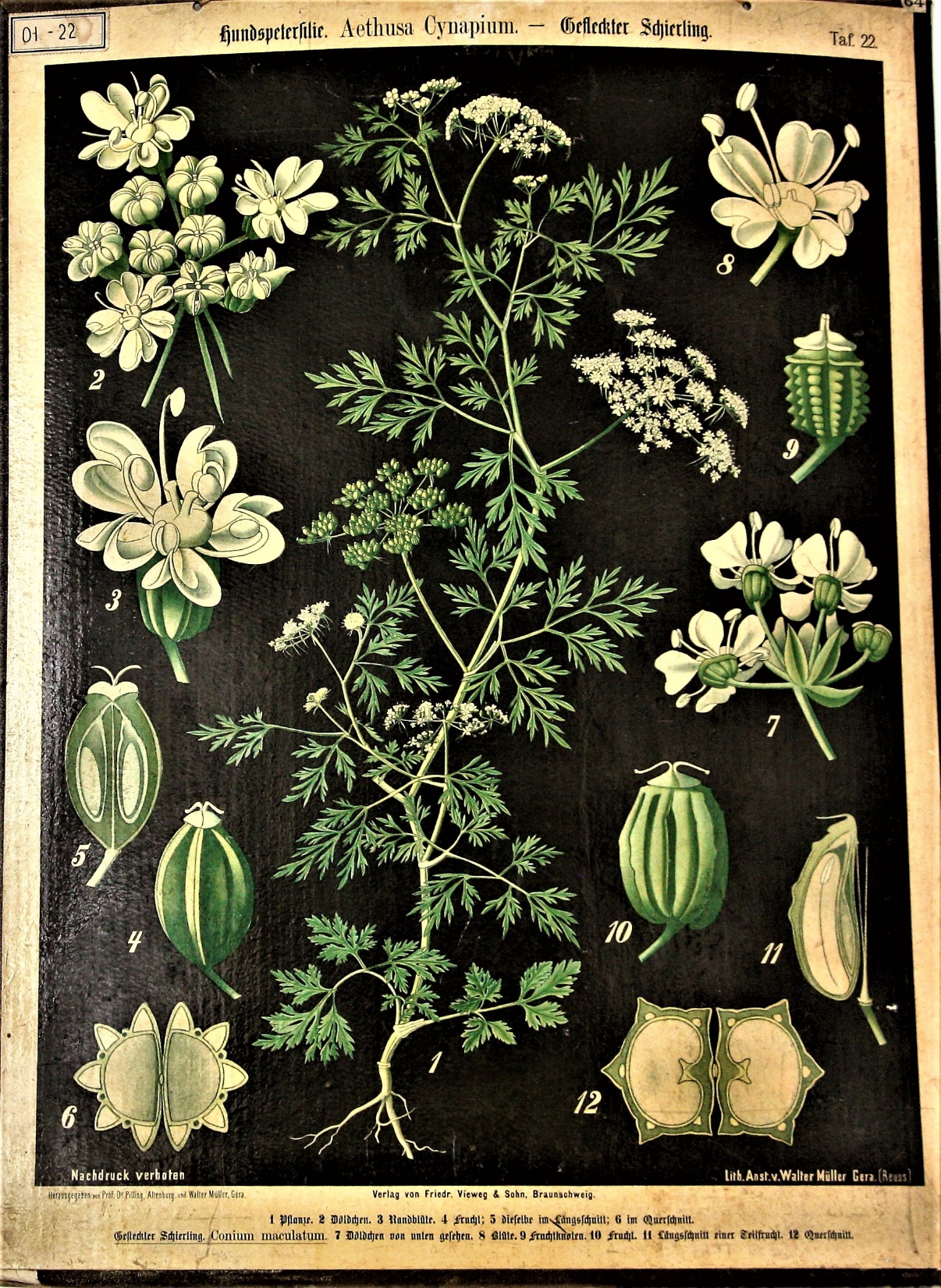 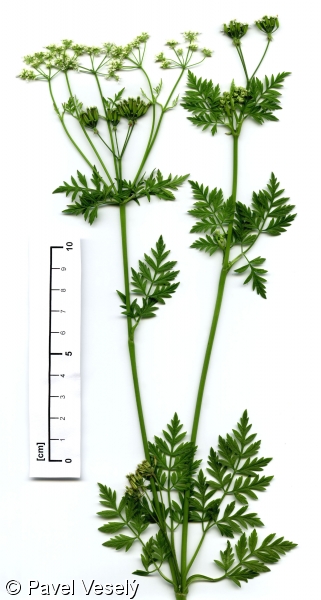 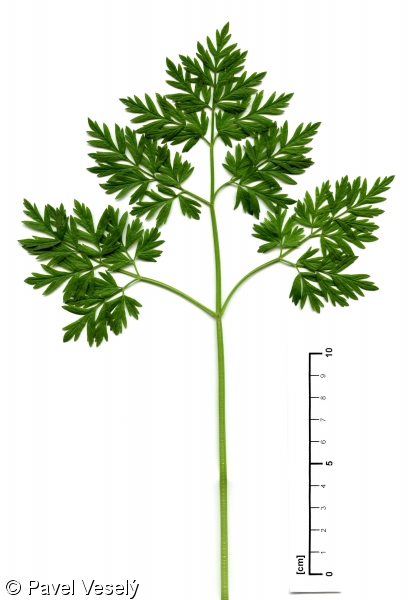 Anthriscus sylvestris: habitus		dělený list
www.botanickafotogalerie.cz
www.botanickafotogalerie.cz
Aethusa cynapium
Apiaceae: oboupohlavný aktinomorfní, K0 C5 A5 G(2) spodní
Magnoliophyta, Apiaceae
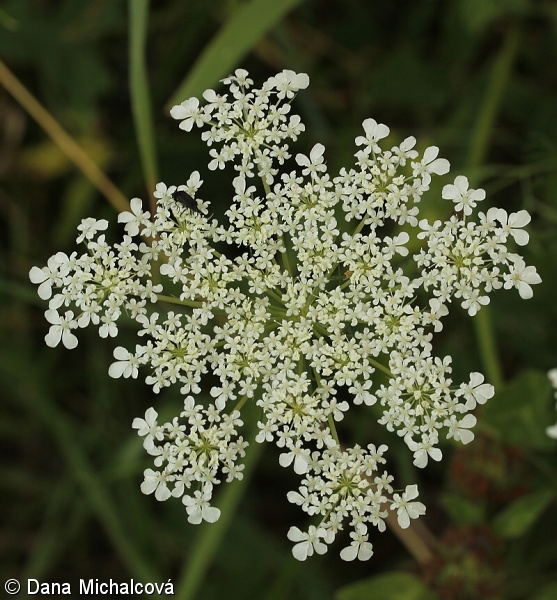 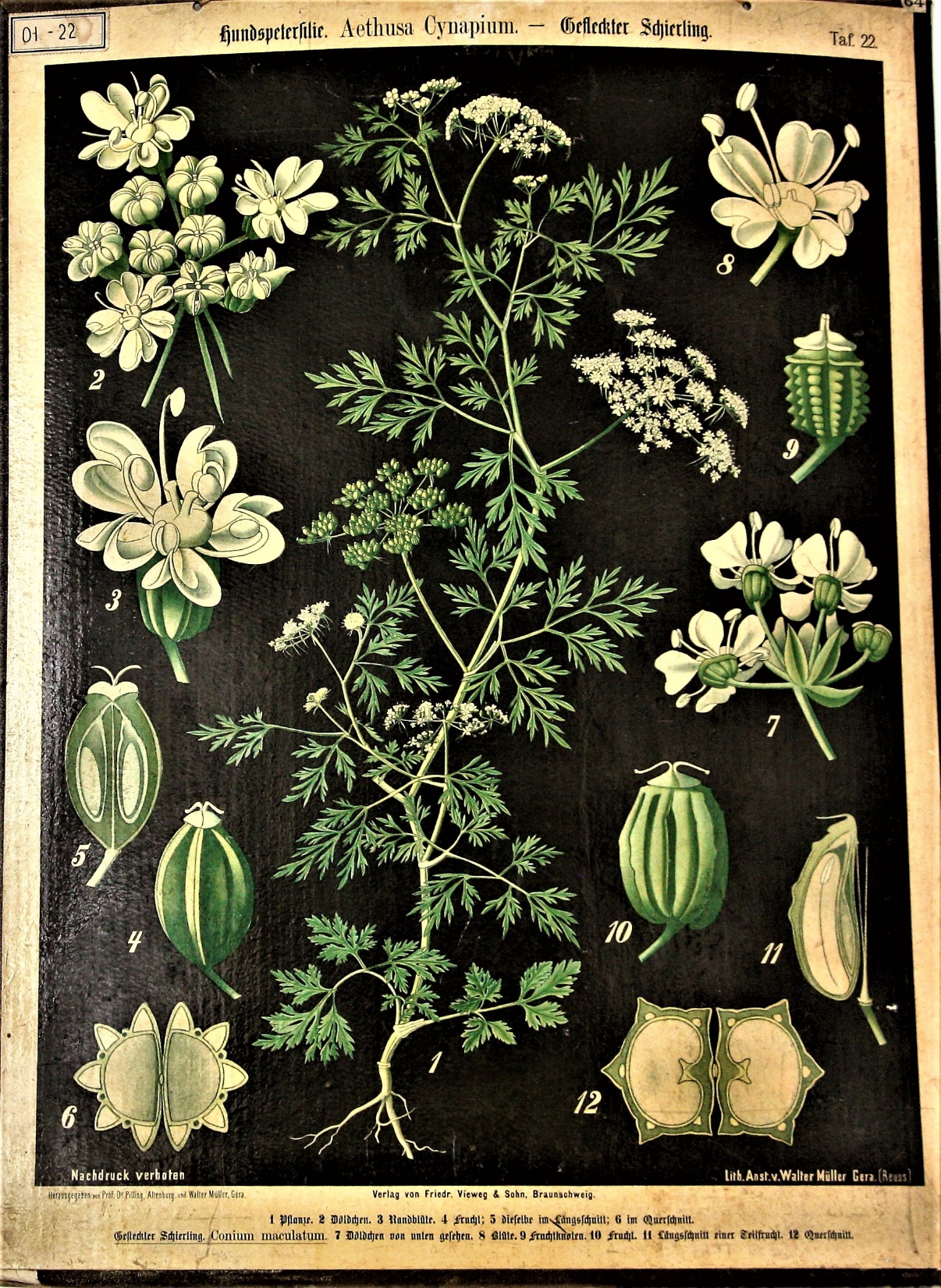 Anthriscus sylvestris: složený okolík, na okraji paprskující květy
www.botanickafotogalerie.cz
Aethusa cynapium
Apiaceae: oboupohlavný aktinomorfní, K0 C5 A5 G(2) spodní
Magnoliophyta, Apiaceae
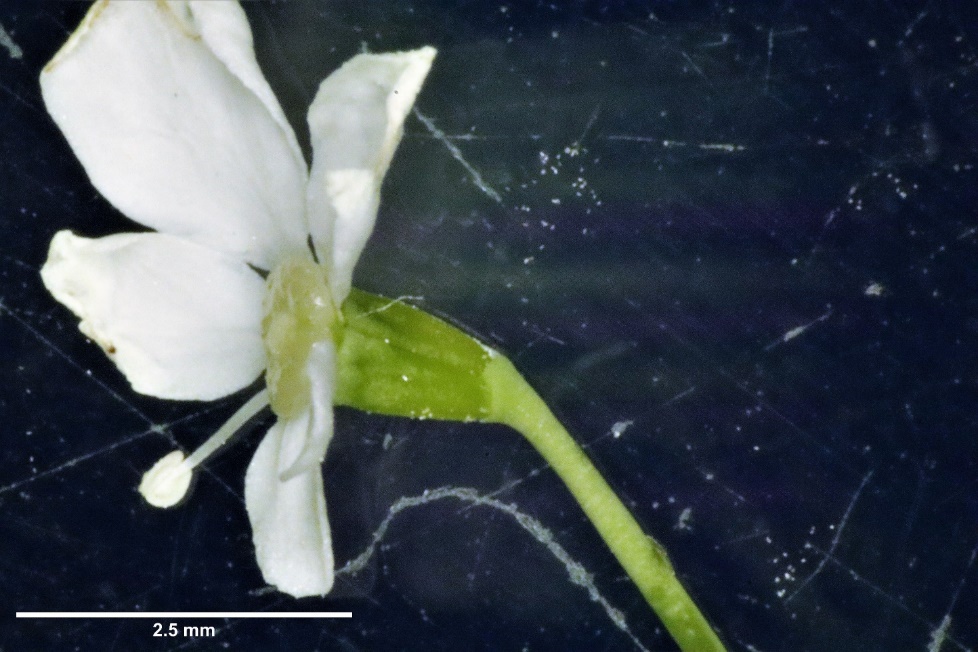 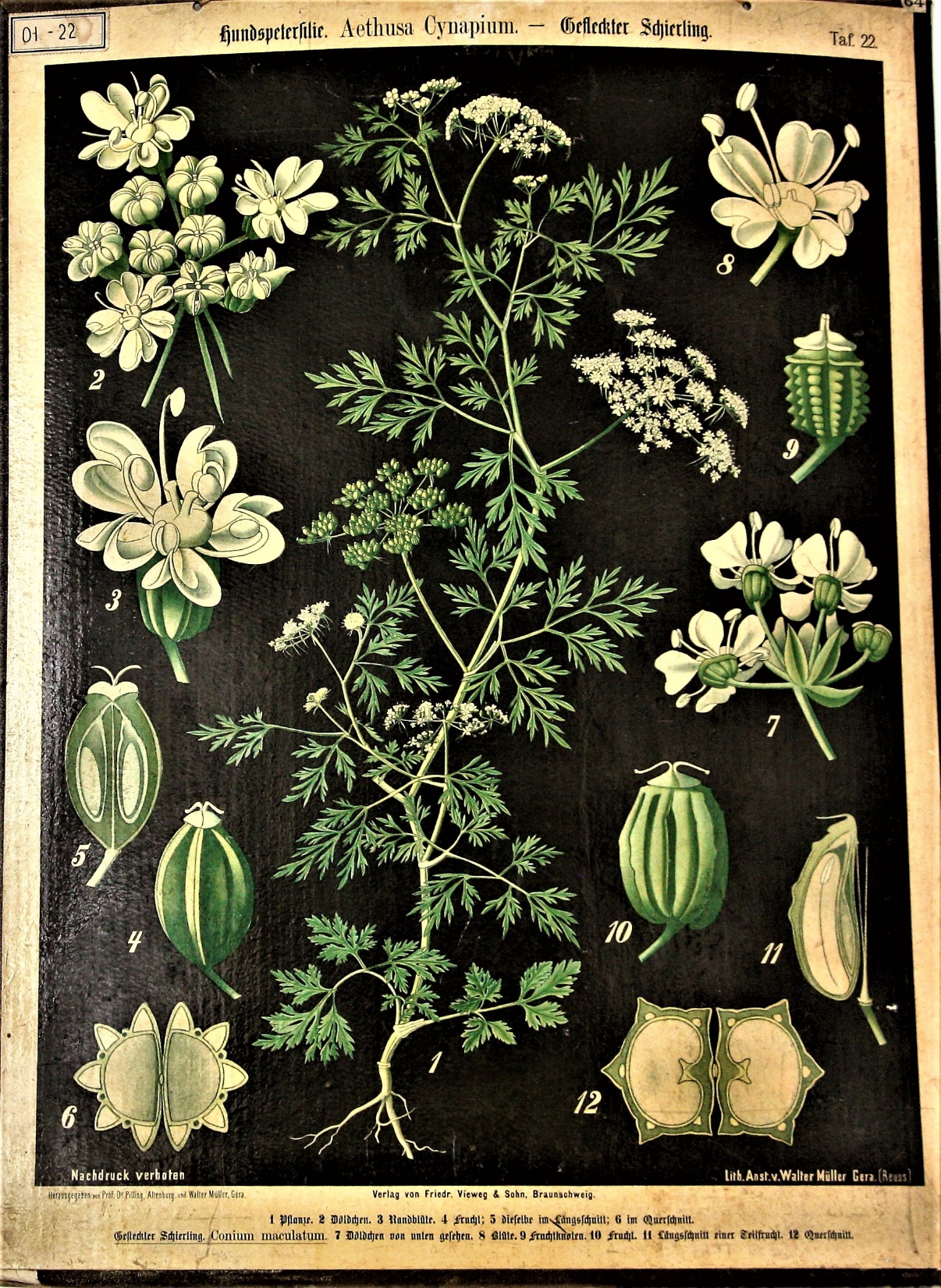 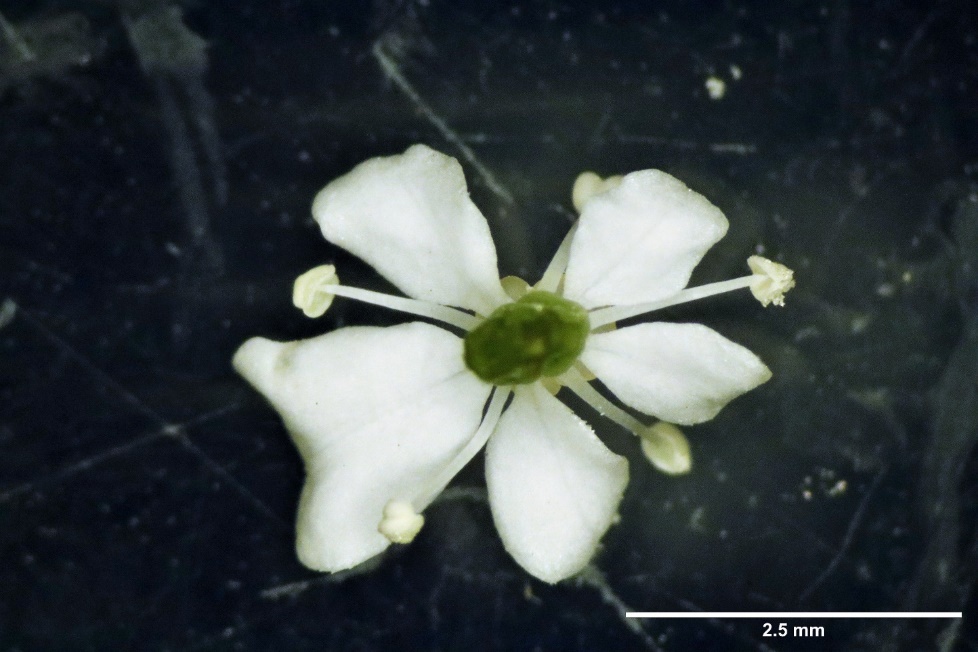 Anthriscus sylvestris: detail květu	spodní semeník
Aethusa cynapium
Apiaceae: oboupohlavný aktinomorfní, K0 C5 A5 G(2) spodní
Magnoliophyta, Apiaceae
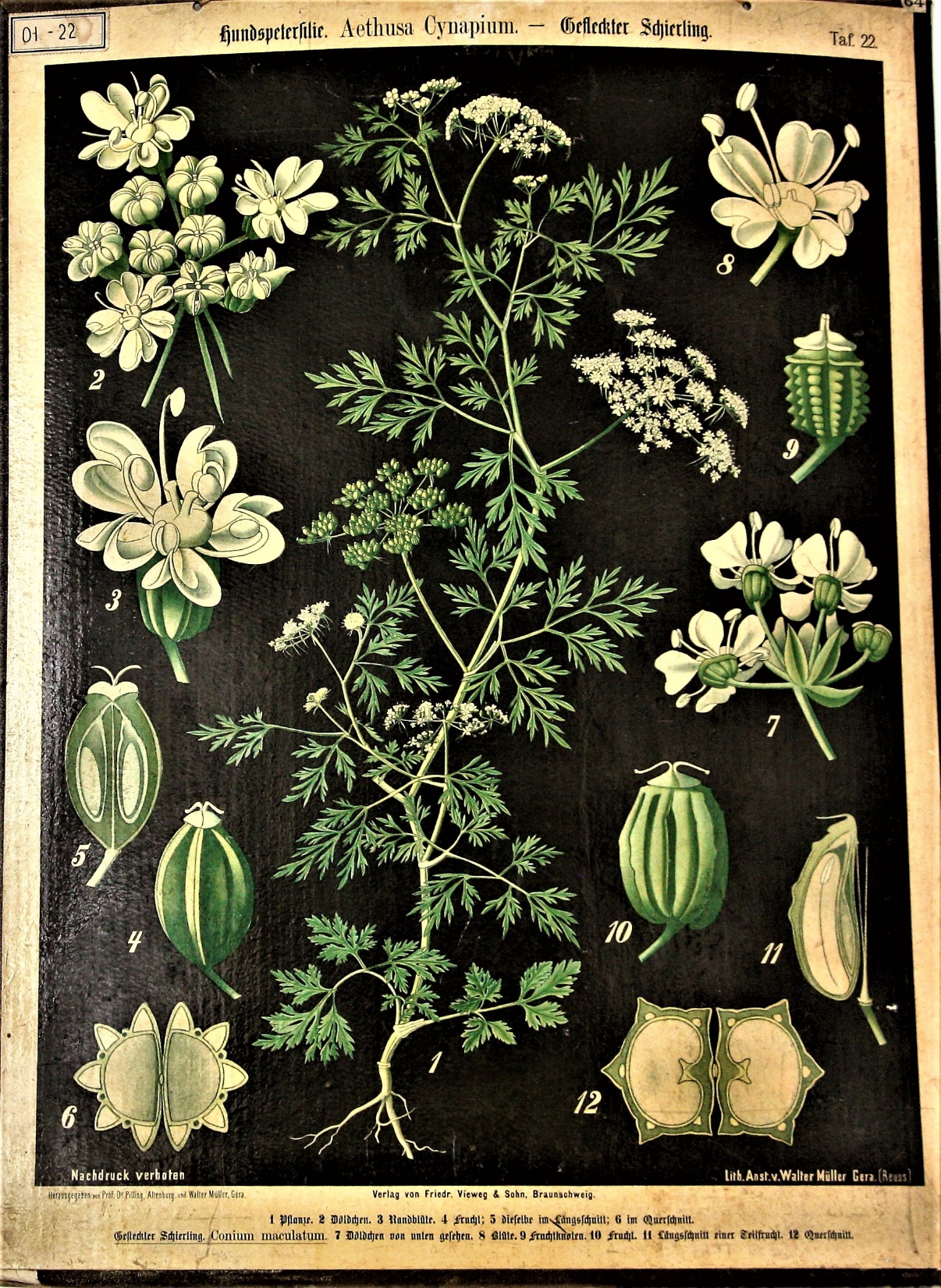 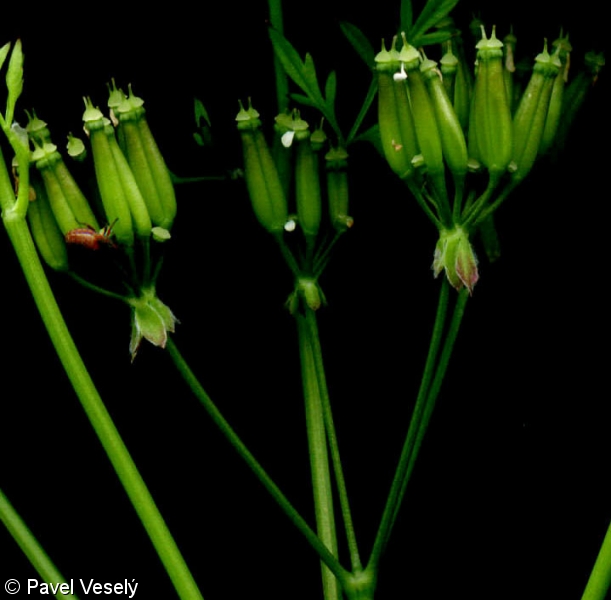 Anthriscus sylvestris: plodenství dvounažek
www.botanickafotogalerie.cz
Aethusa cynapium
Apiaceae: oboupohlavný aktinomorfní, K0 C5 A5 G(2) spodní
Magnoliophyta, Plantaginaceae
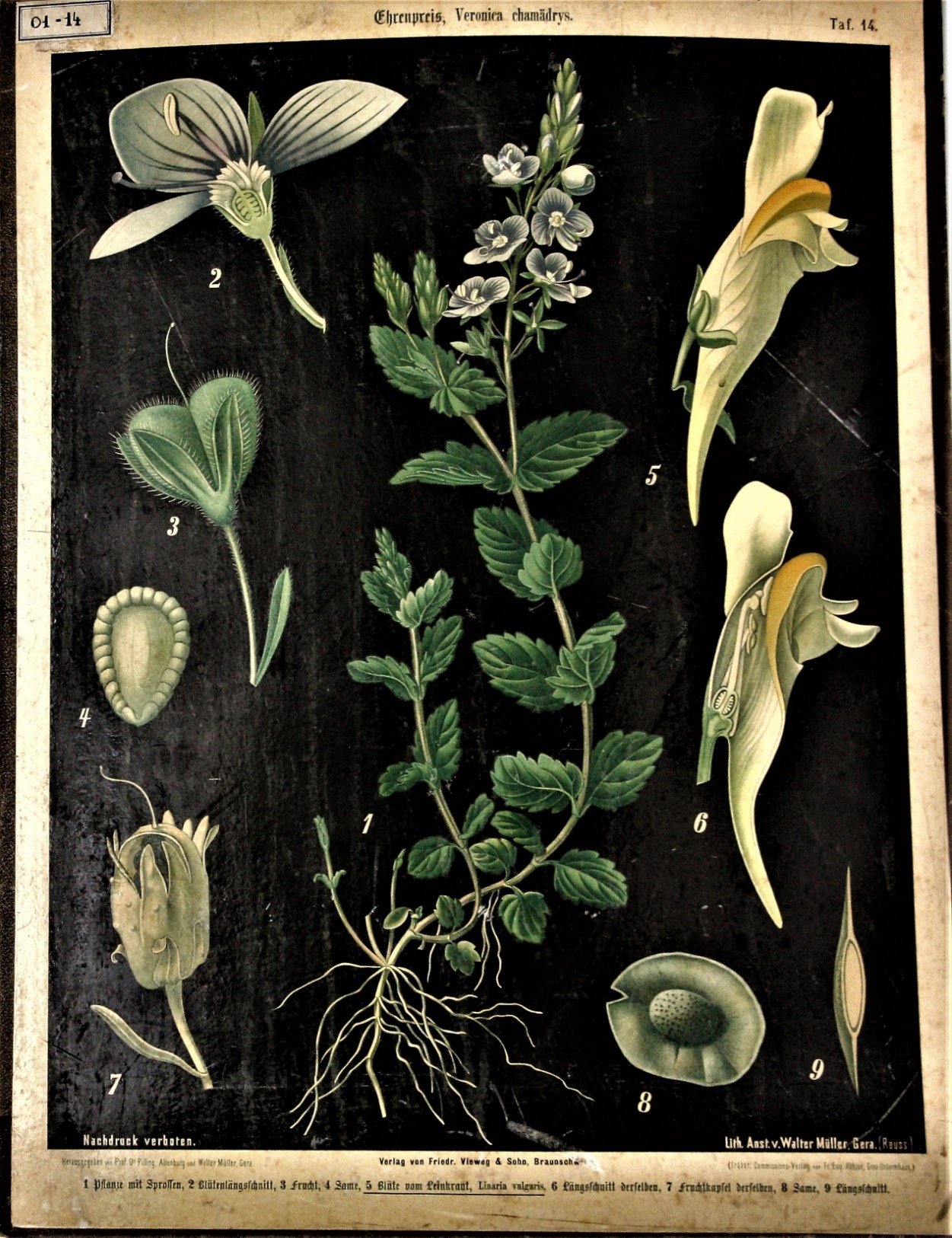 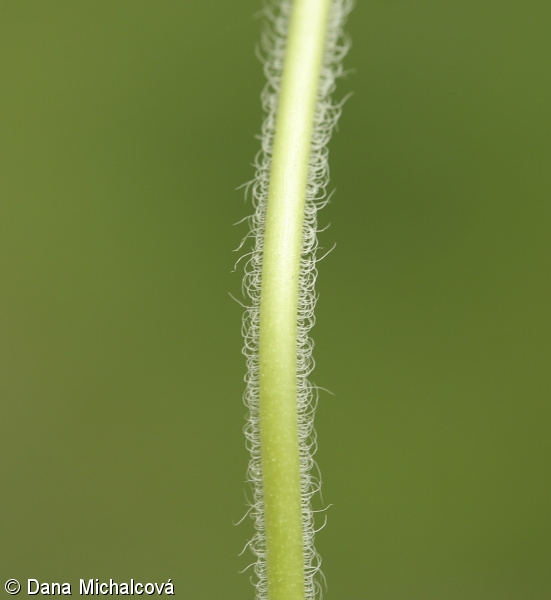 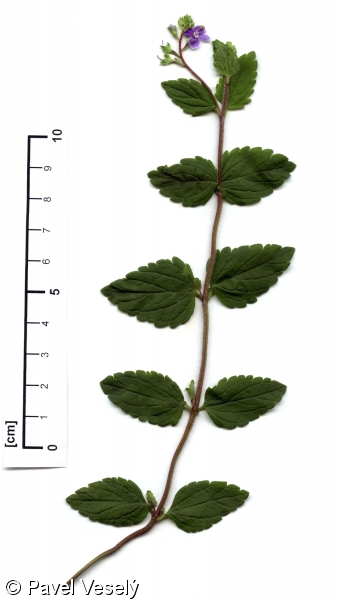 www.botanickafotogalerie.cz
Veronica chamaedrys: odění lodyhy
www.botanickafotogalerie.cz
Veronica chamaedrys: habitus
Veronica chamaedrys: oboupohlavný zygomorfní, K(4) [C(4) A2] G(2) svrchní
Magnoliophyta, Plantaginaceae
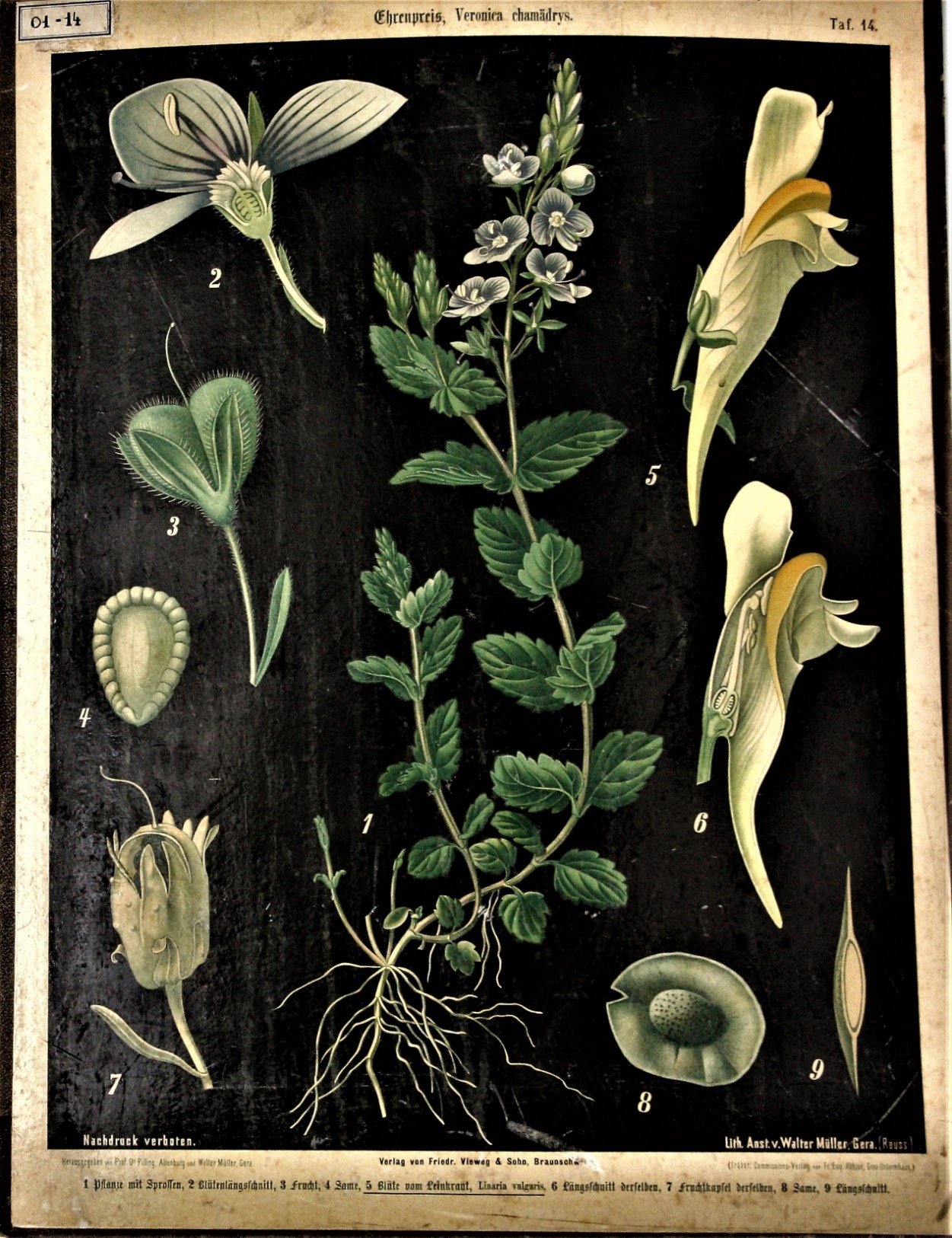 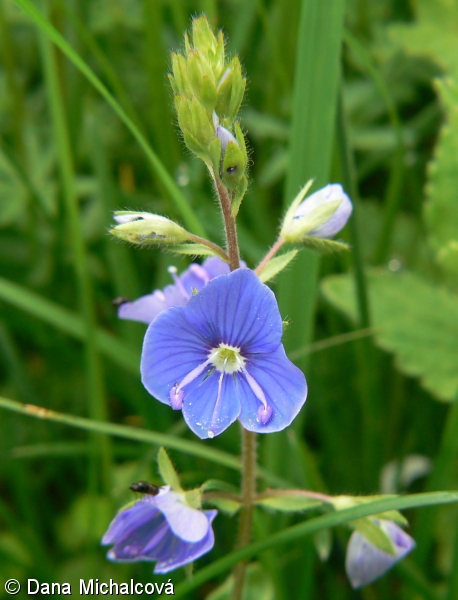 www.botanickafotogalerie.cz
Veronica chamaedrys: květenství
Veronica chamaedrys: oboupohlavný zygomorfní, K(4) [C(4) A2] G(2) svrchní
Magnoliophyta, Plantaginaceae
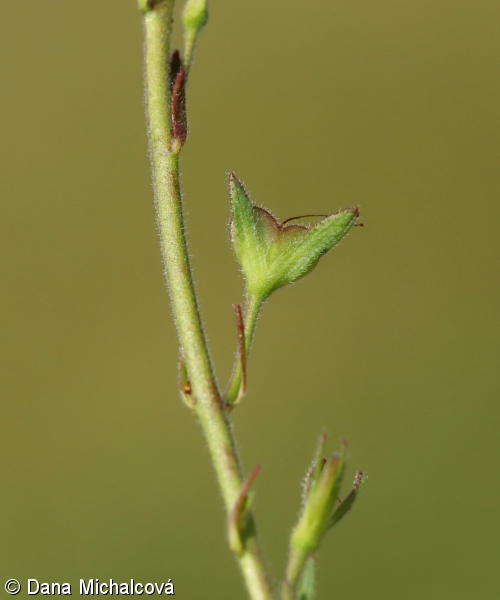 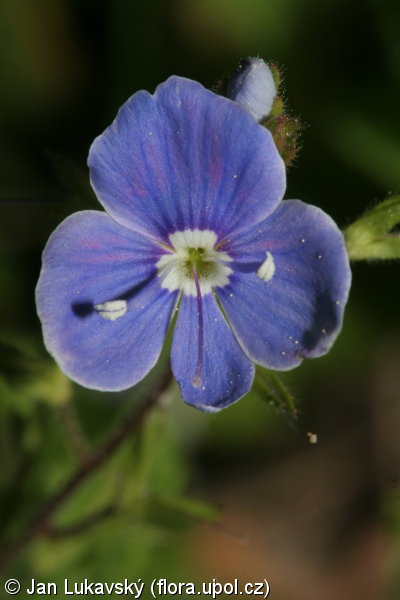 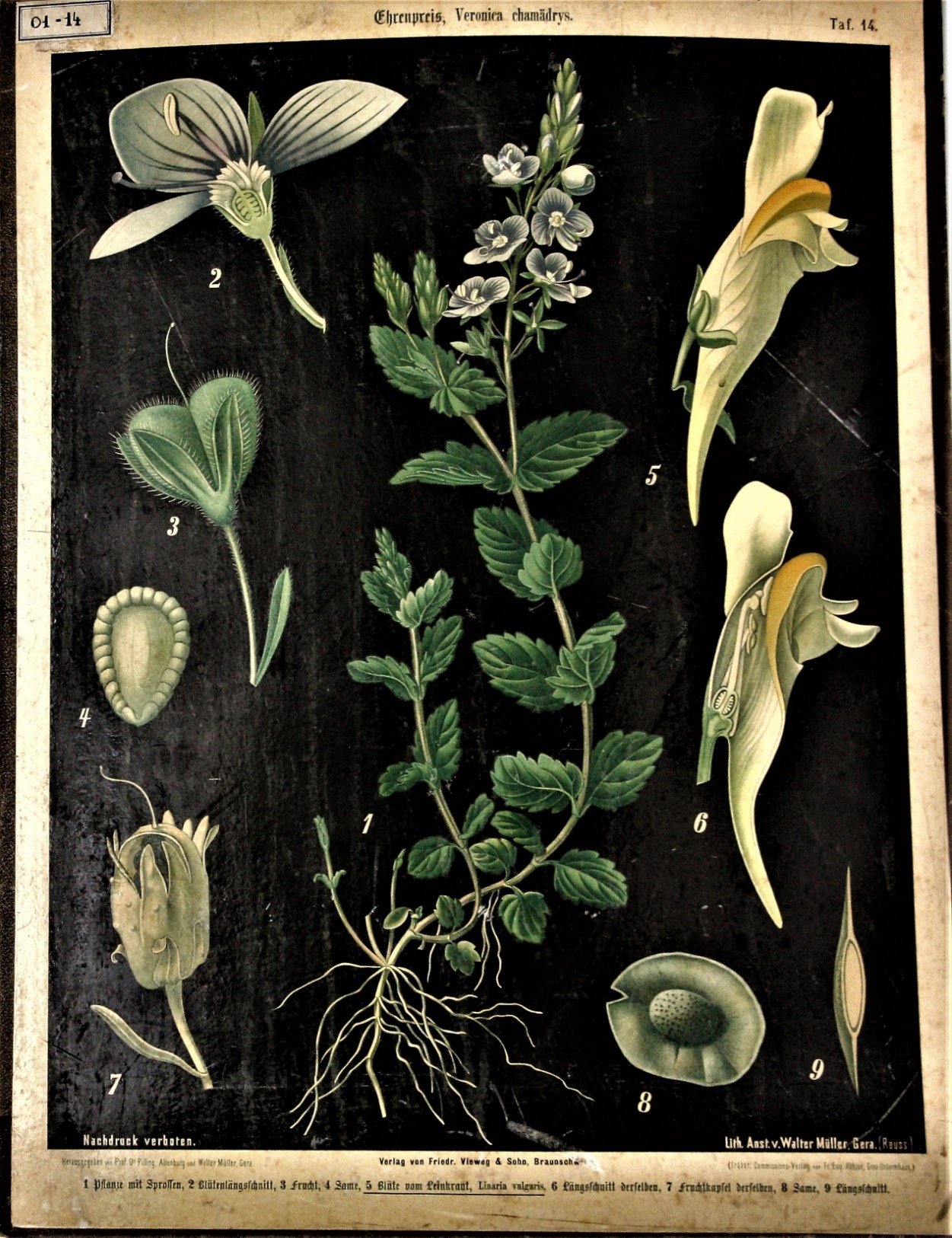 www.botanickafotogalerie.cz
www.botanickafotogalerie.cz
Veronica chamaedrys: květ		   plod
Veronica chamaedrys: oboupohlavný zygomorfní, K(4) [C(4) A2] G(2) svrchní
Magnoliophyta, Papaveraceae, Papaveroidae
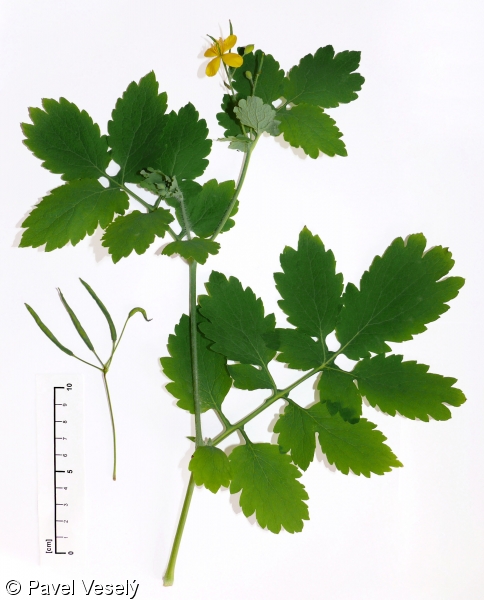 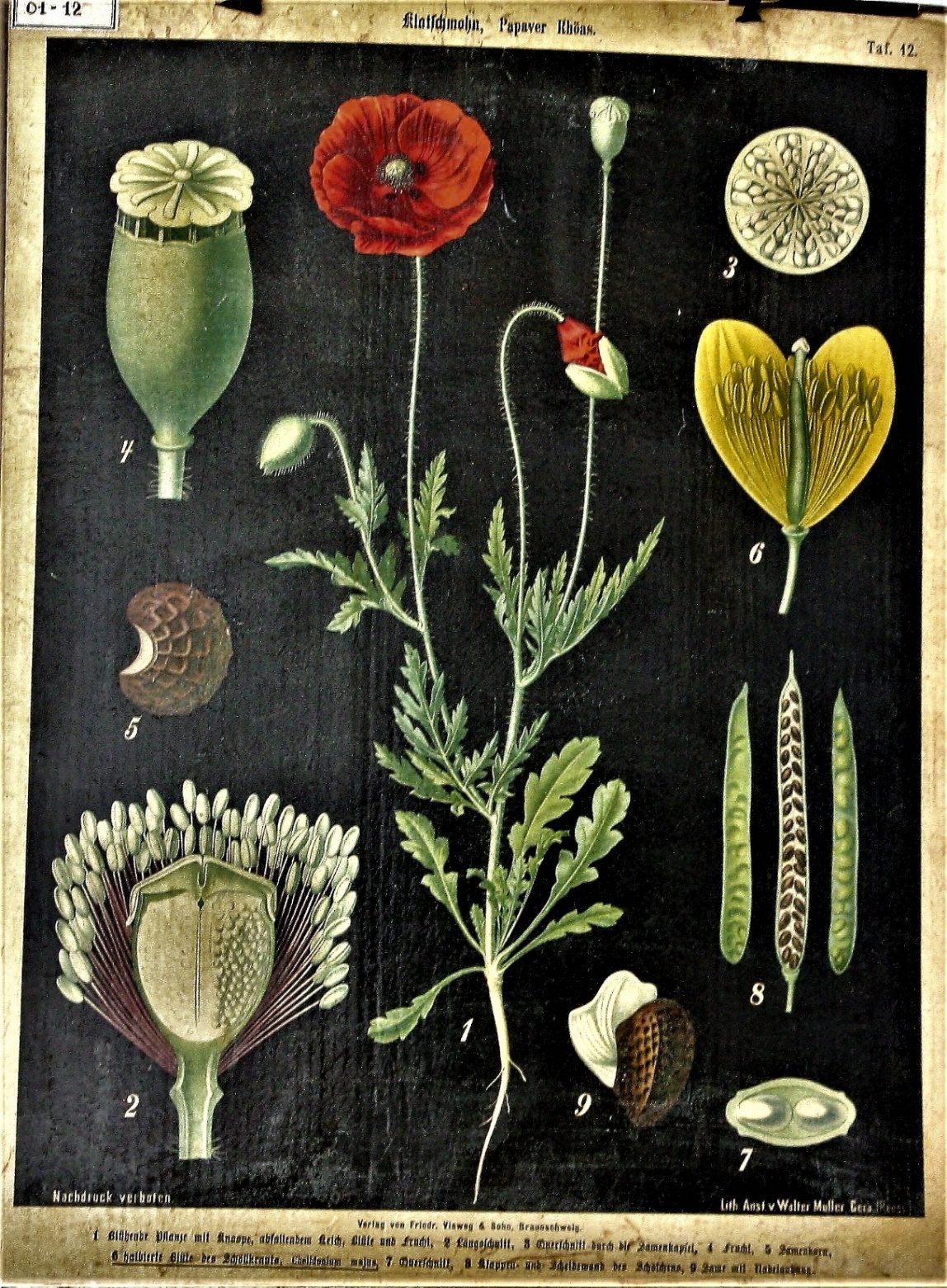 Chelidonium majus
www.botanickafotogalerie.cz
Papaveroidae: oboupohlavný aktinomorfní, K2 C2+2 A∞ G(2 –∞) svrchní
Magnoliophyta, Papaveraceae, Papaveroidae
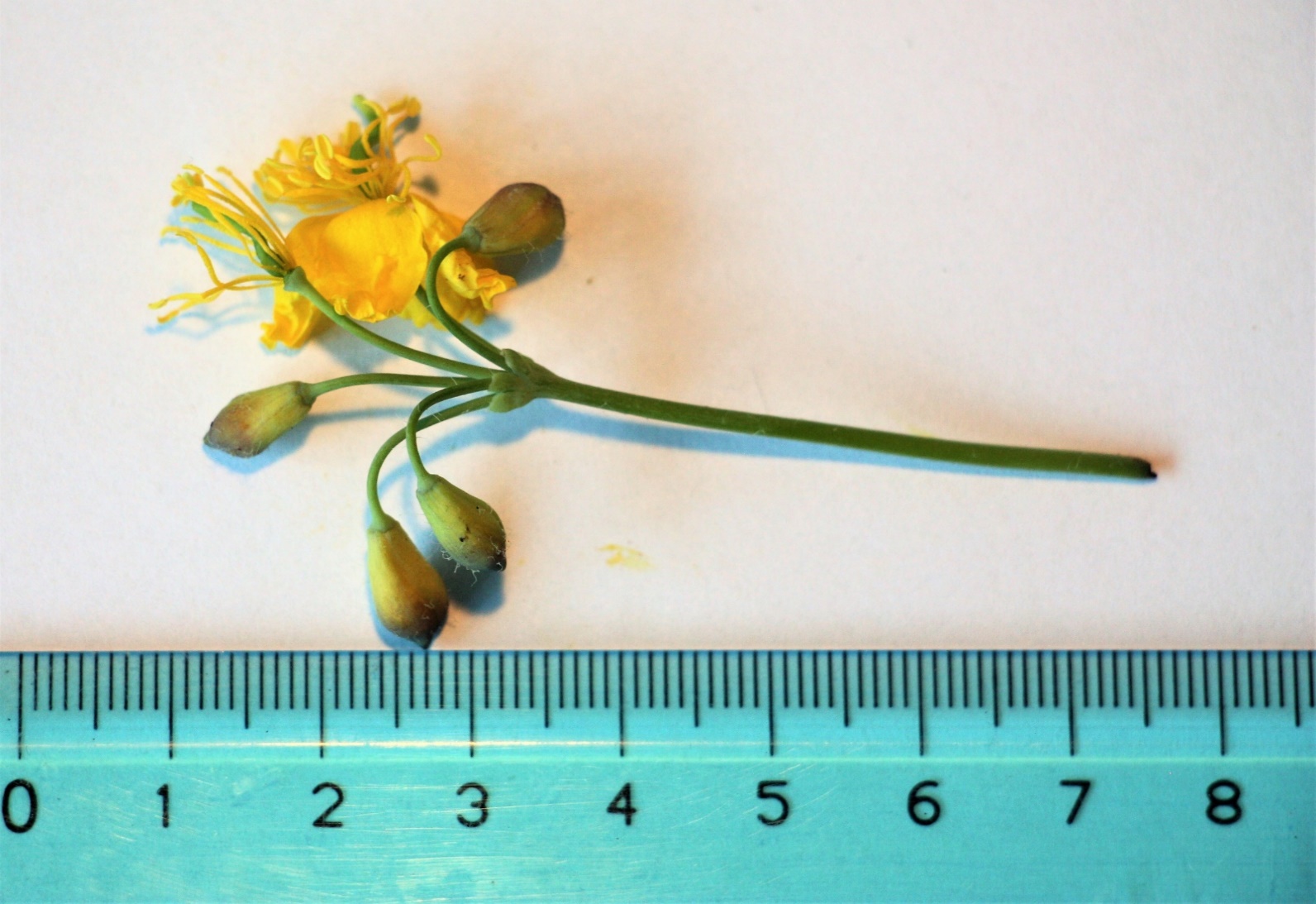 www.botanickafotogalerie.cz
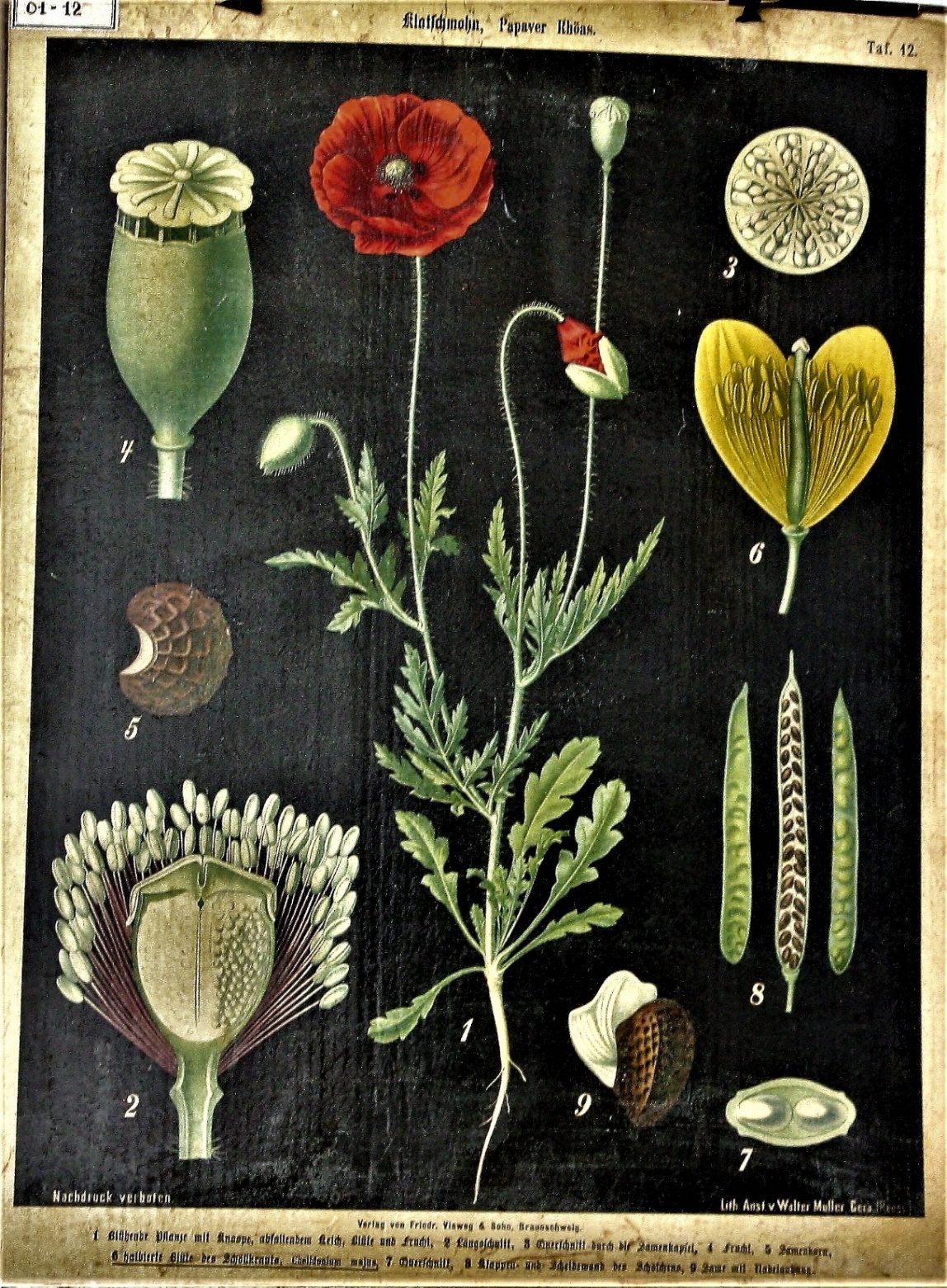 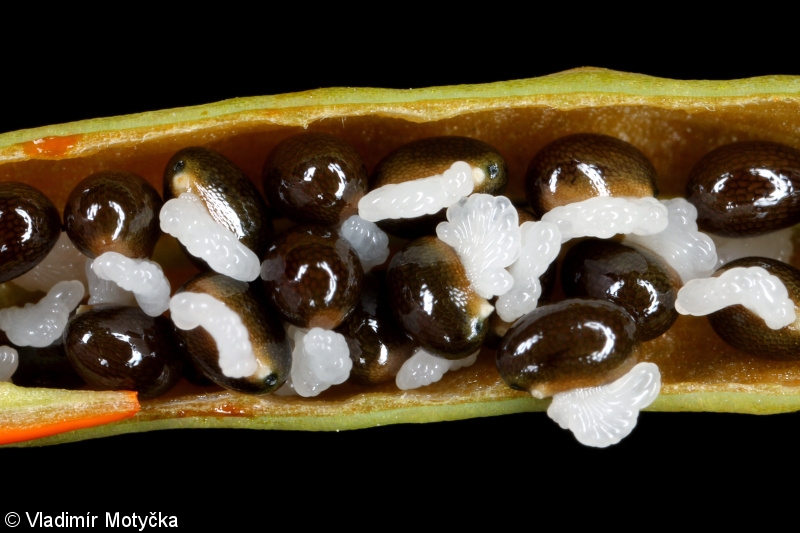 Chelidonium majus: detail květenství
semena s masíčkem
Papaveroidae: oboupohlavný aktinomorfní, K2 C2+2 A∞ G(2 –∞) svrchní
Magnoliophyta, Papaveraceae, Papaveroidae
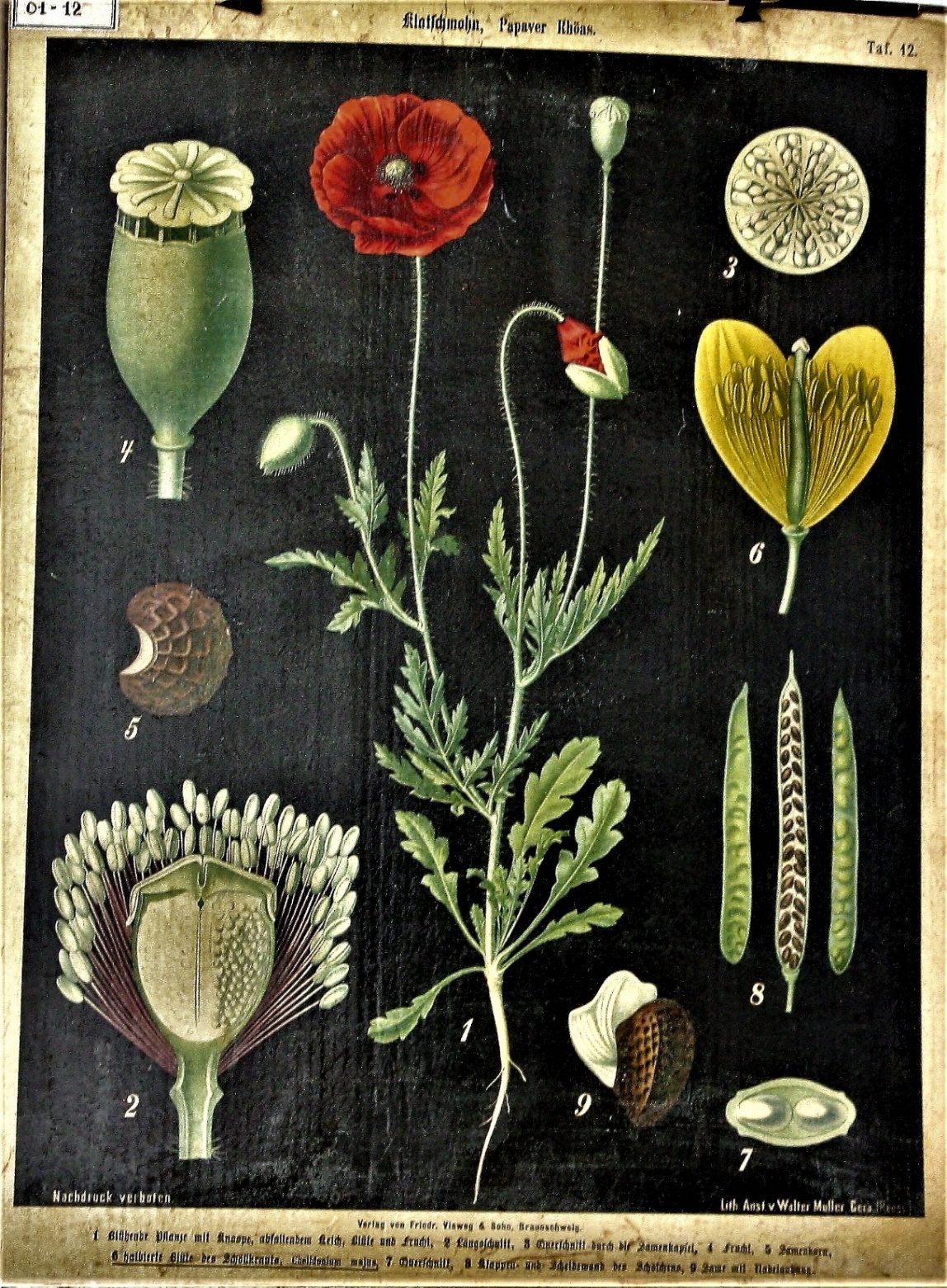 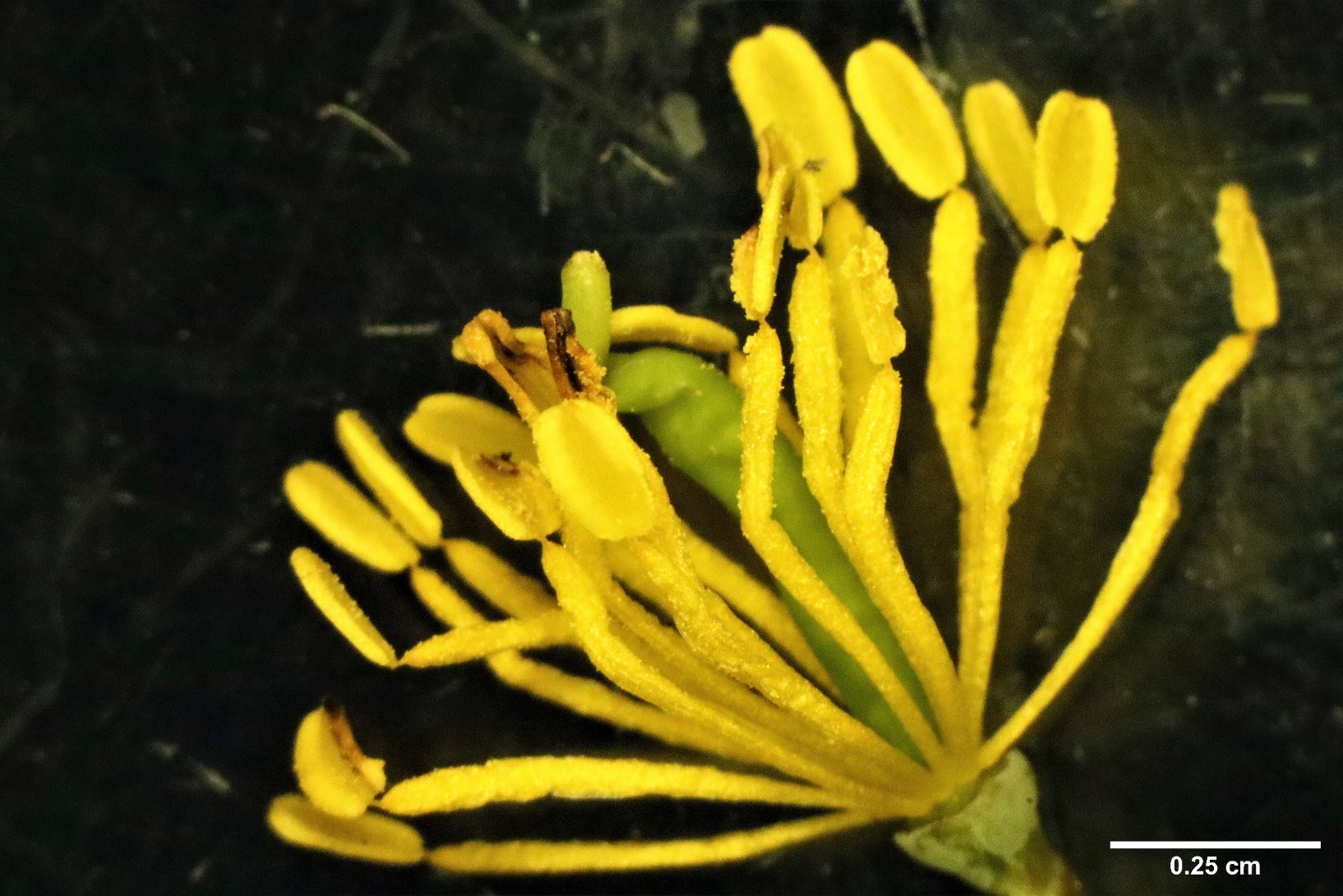 Chelidonium majus: andreceum a gyneceum
Papaveroidae: oboupohlavný aktinomorfní, K2 C2+2 A∞ G(2 –∞) svrchní
Magnoliophyta, Poaceae
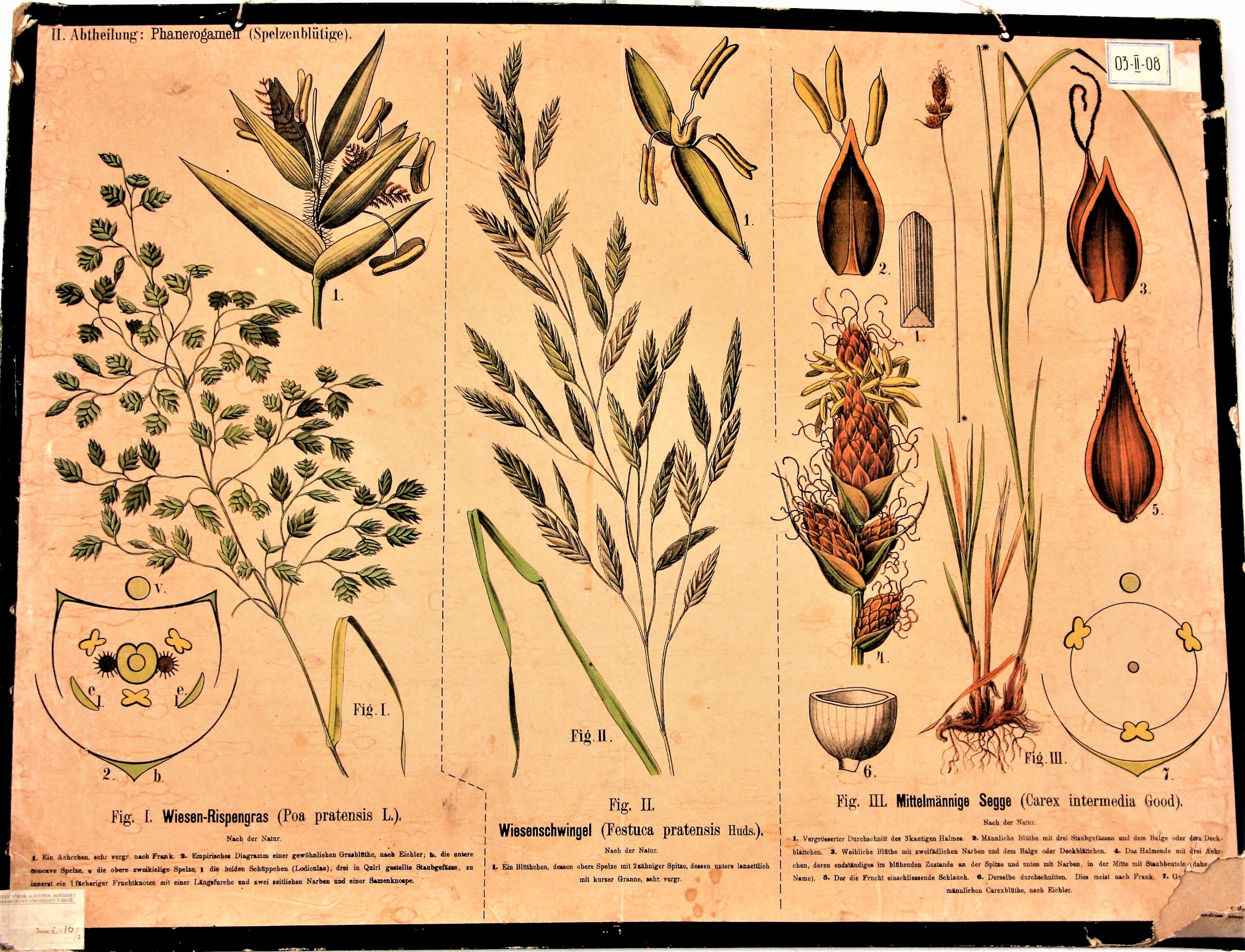 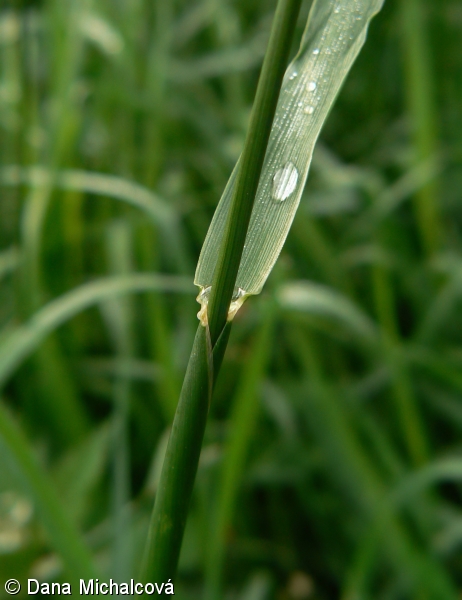 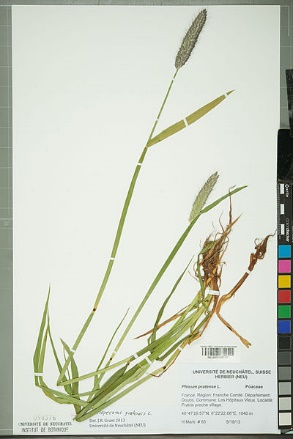 www.botanickafotogalerie.cz
Alopecurus pratensis: habitus                 detail lodyhy
Poaceae: oboupohlavný P2+(2) A3 G(3–2) svrchní
Magnoliophyta, Poaceae
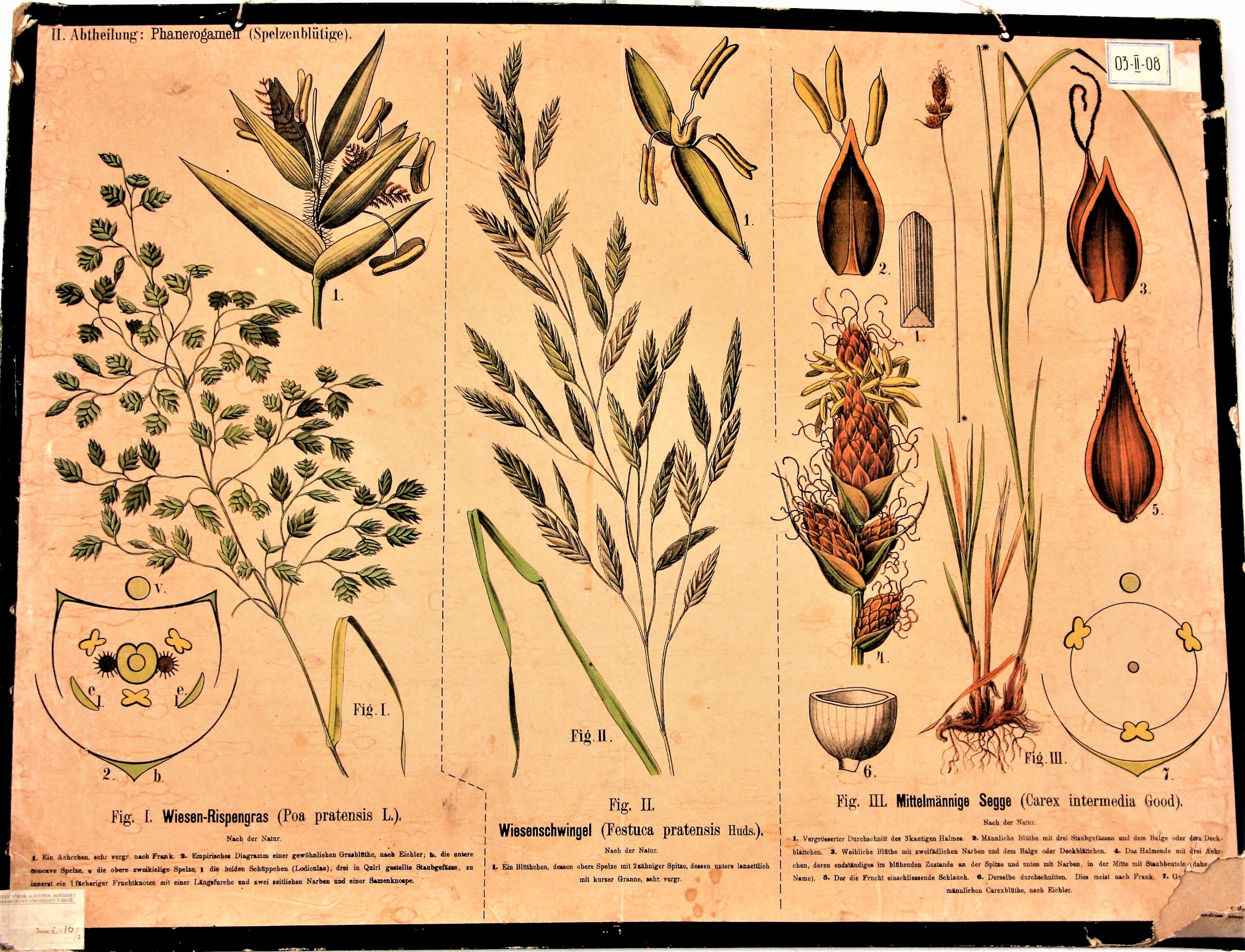 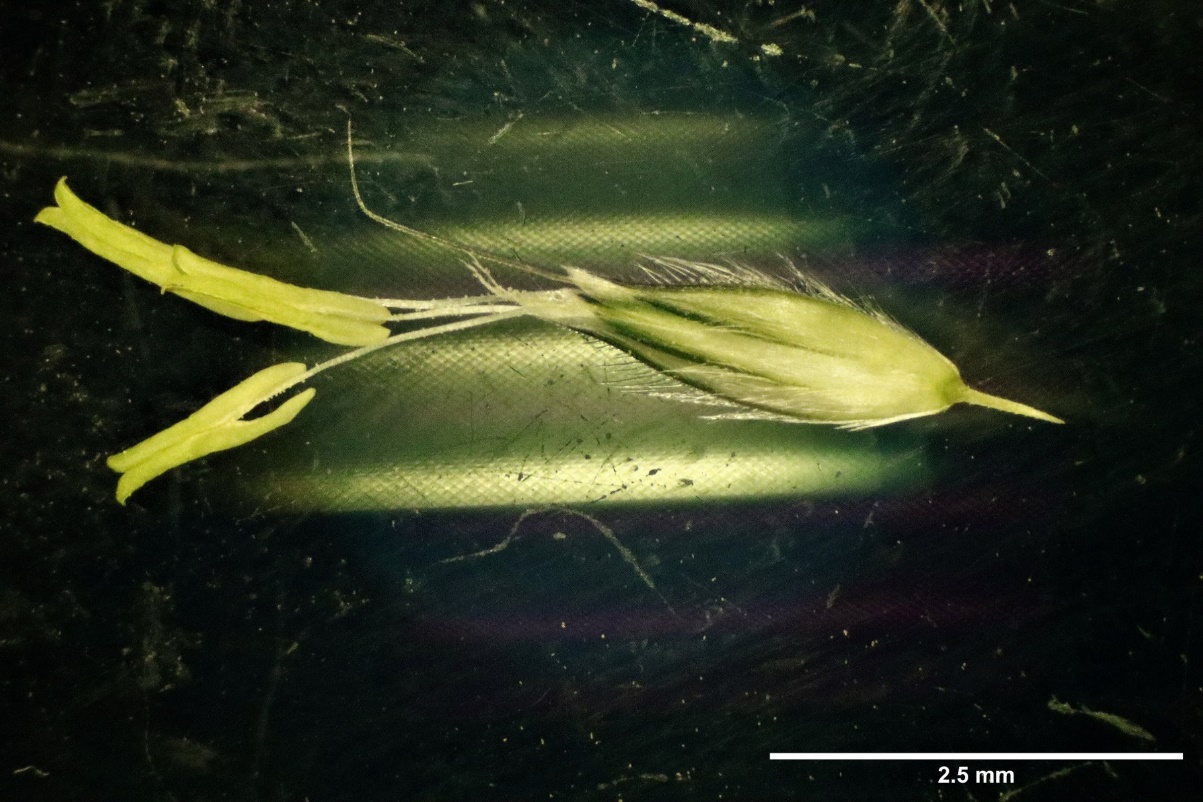 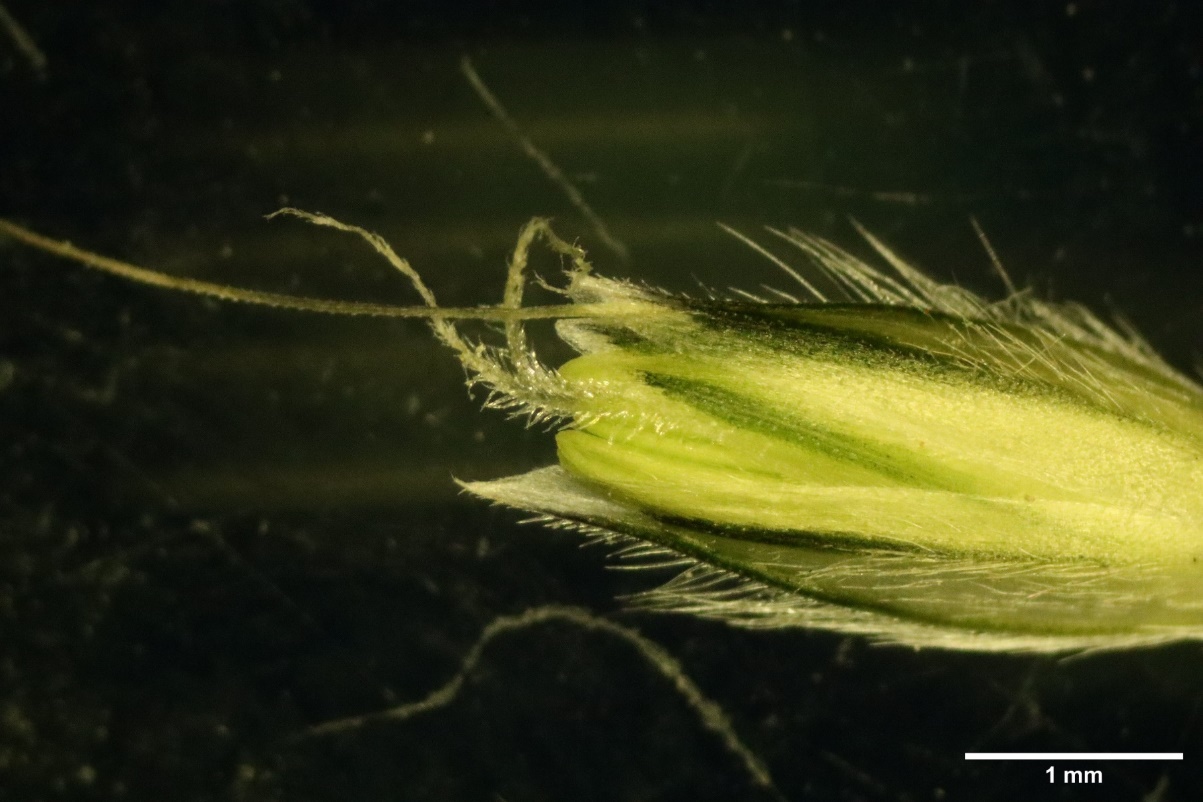 Alopecurus pratensis: detail kvítka
Poaceae: oboupohlavný P2+(2) A3 G(3–2) svrchní
Magnoliophyta, Poaceae
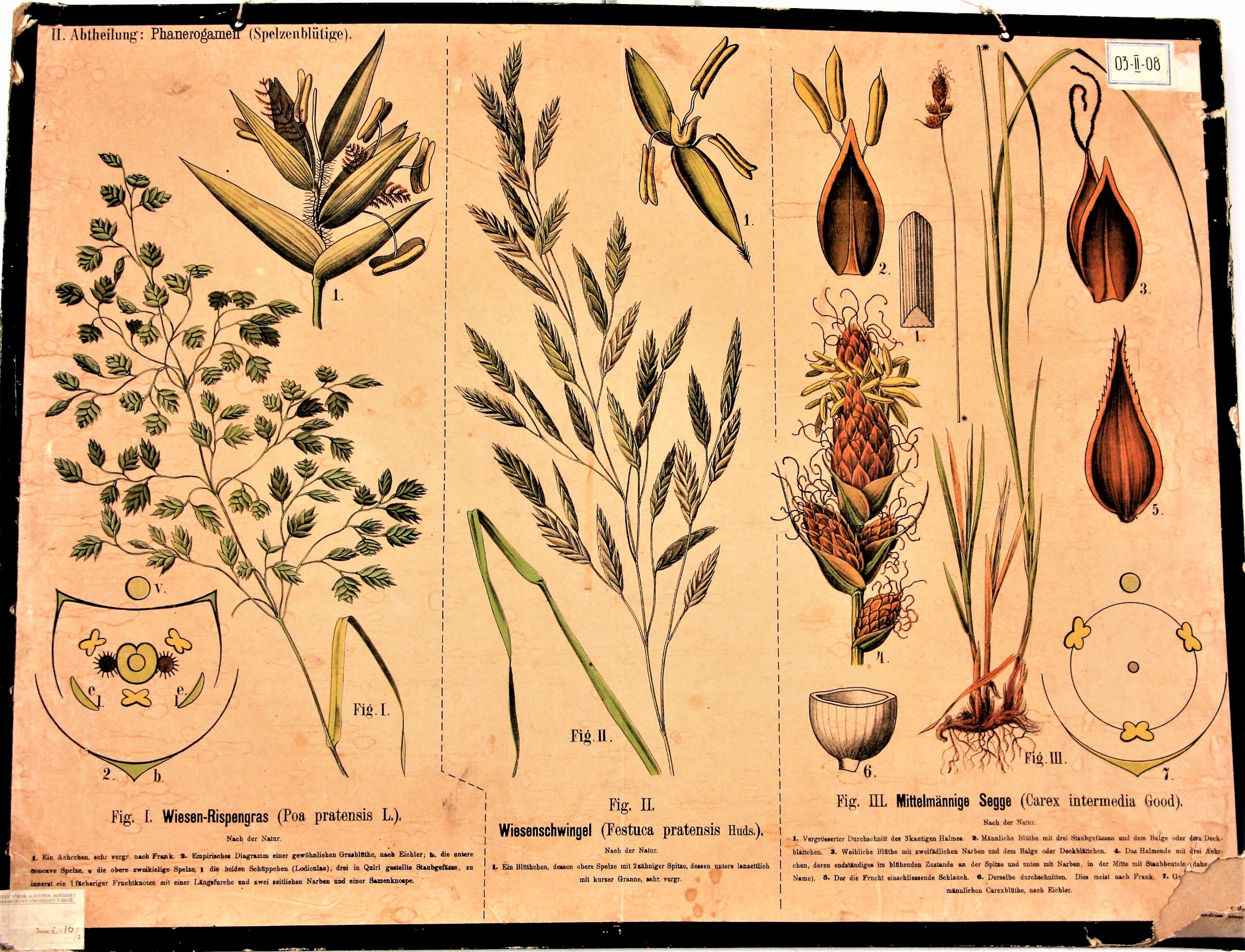 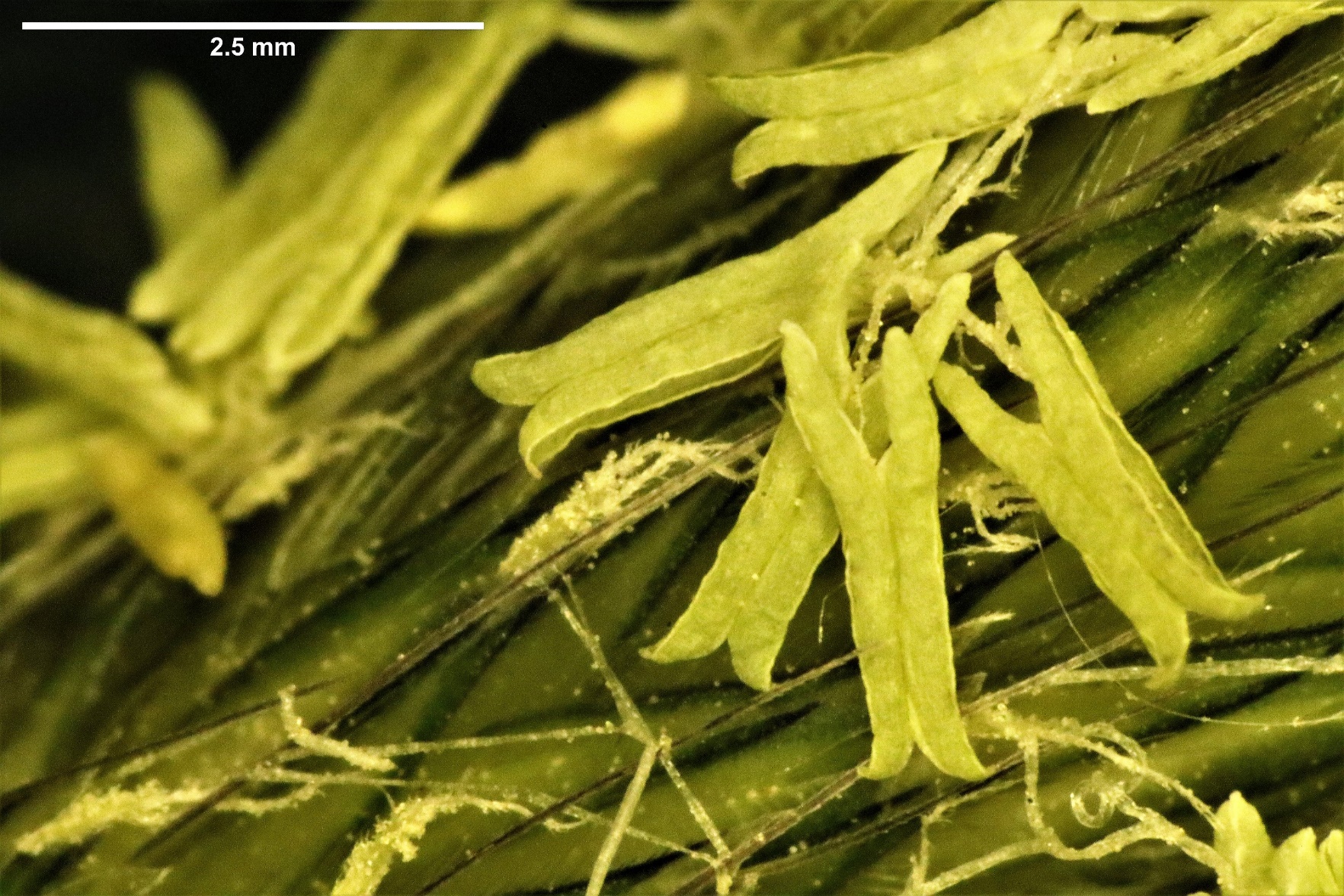 Alopecurus pratensis: vrtivé prašníky
Poaceae: oboupohlavný P(2)+2 A3 G(3–2) svrchní